Mid term review (1)
Dr. Ehab Atta
1
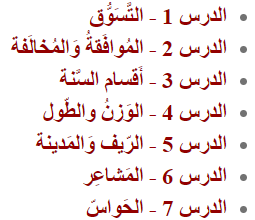 2
(1) التَّسَوُّق
4
5
6
7
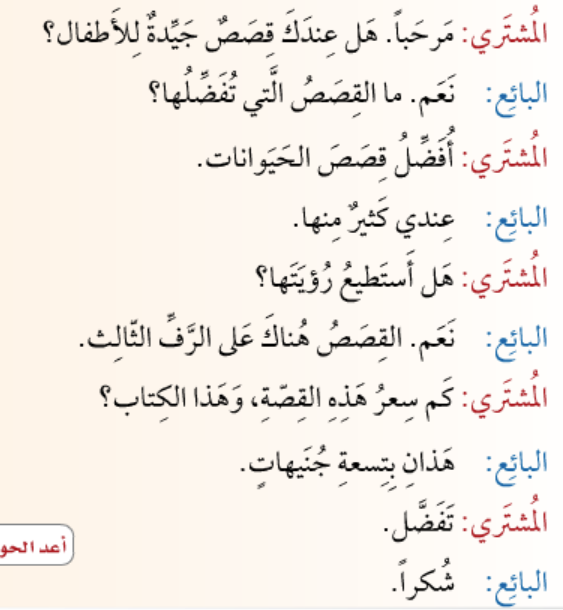 8
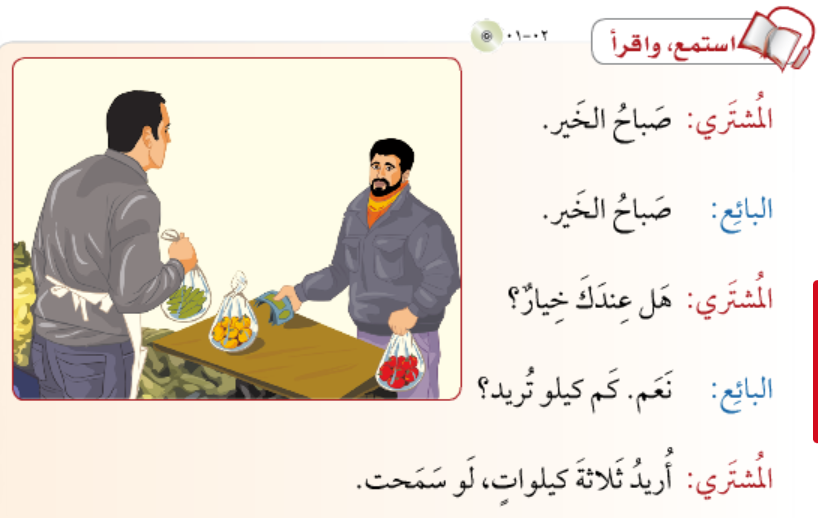 9
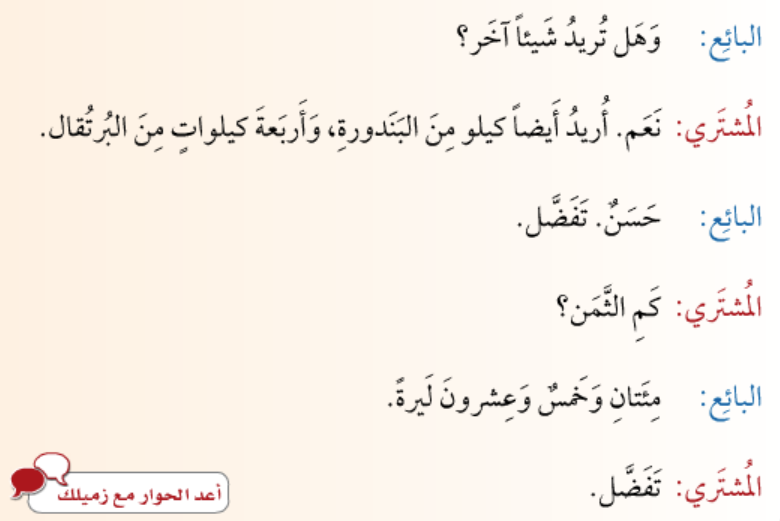 10
(2) المُوَافَقَة وَالمُخَالَفَة
12
13
14
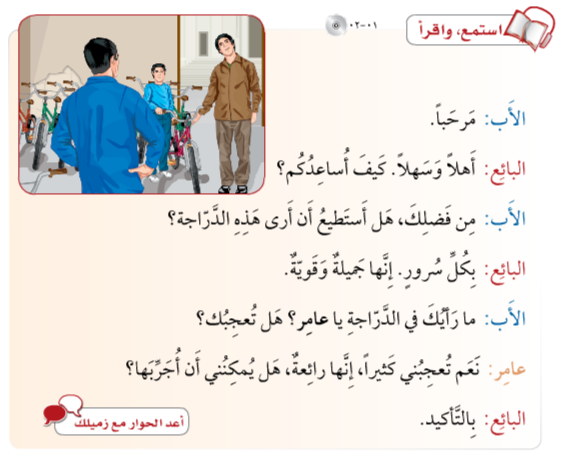 15
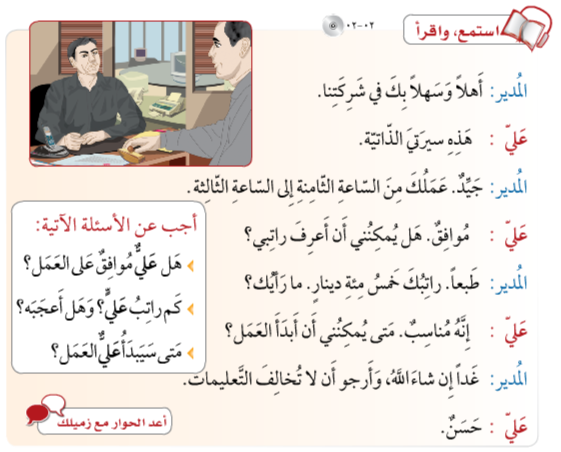 16
(3) أَقْسَام السَّنَة
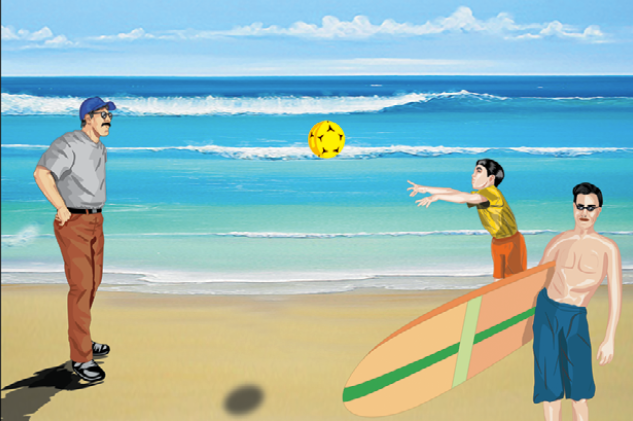 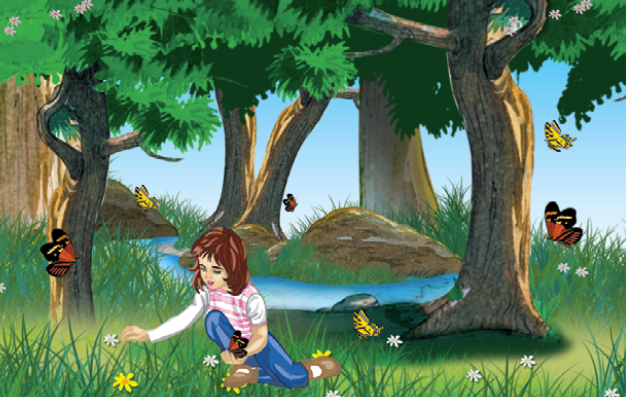 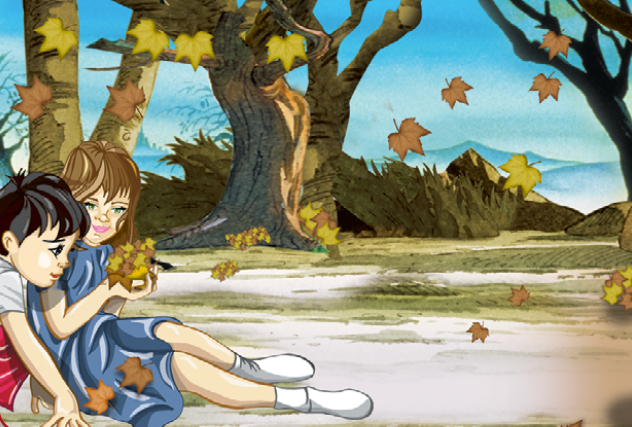 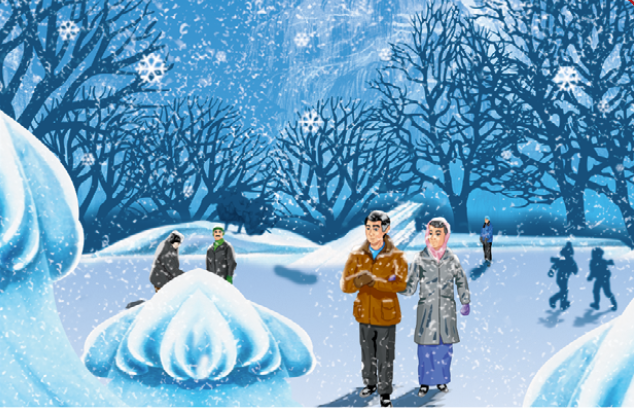 18
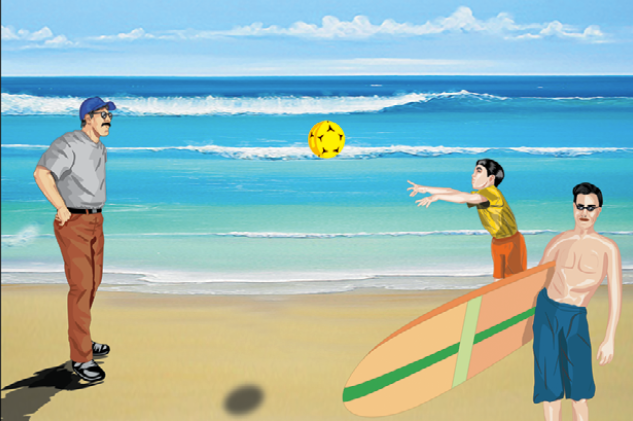 19
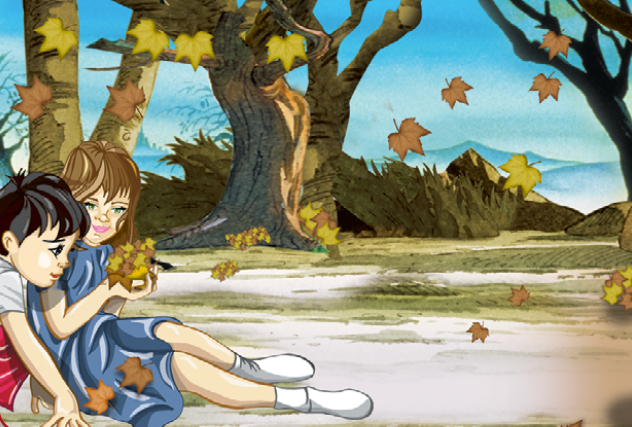 20
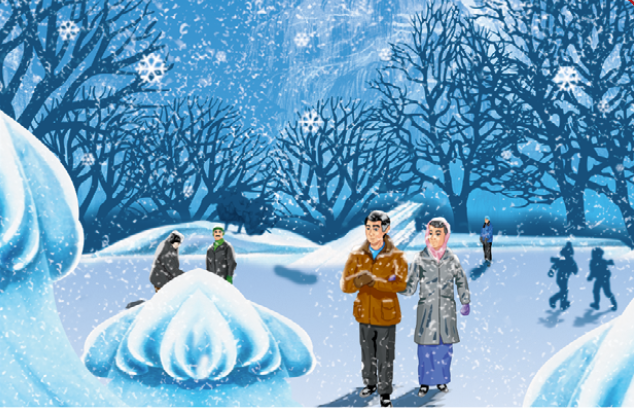 21
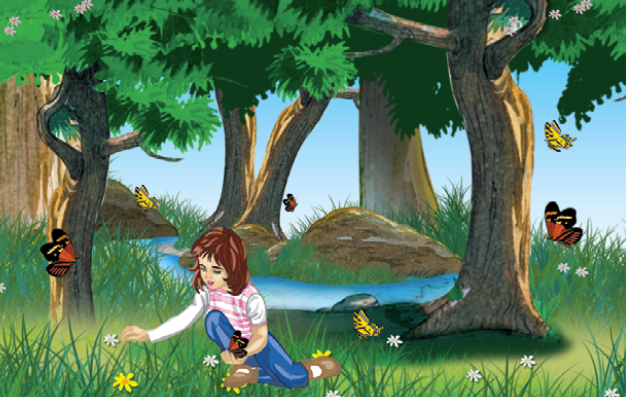 22
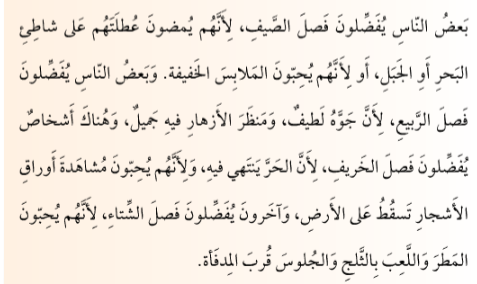 23
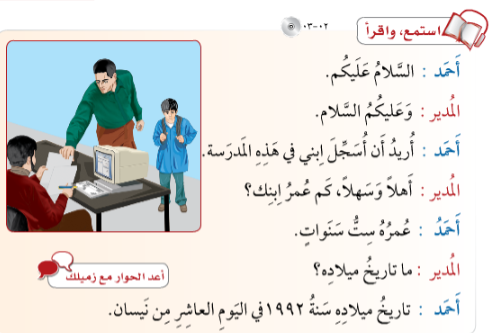 24
https://youtu.be/46bgpC-r1IU?si=kWCkSAiwul1-mHbg
25
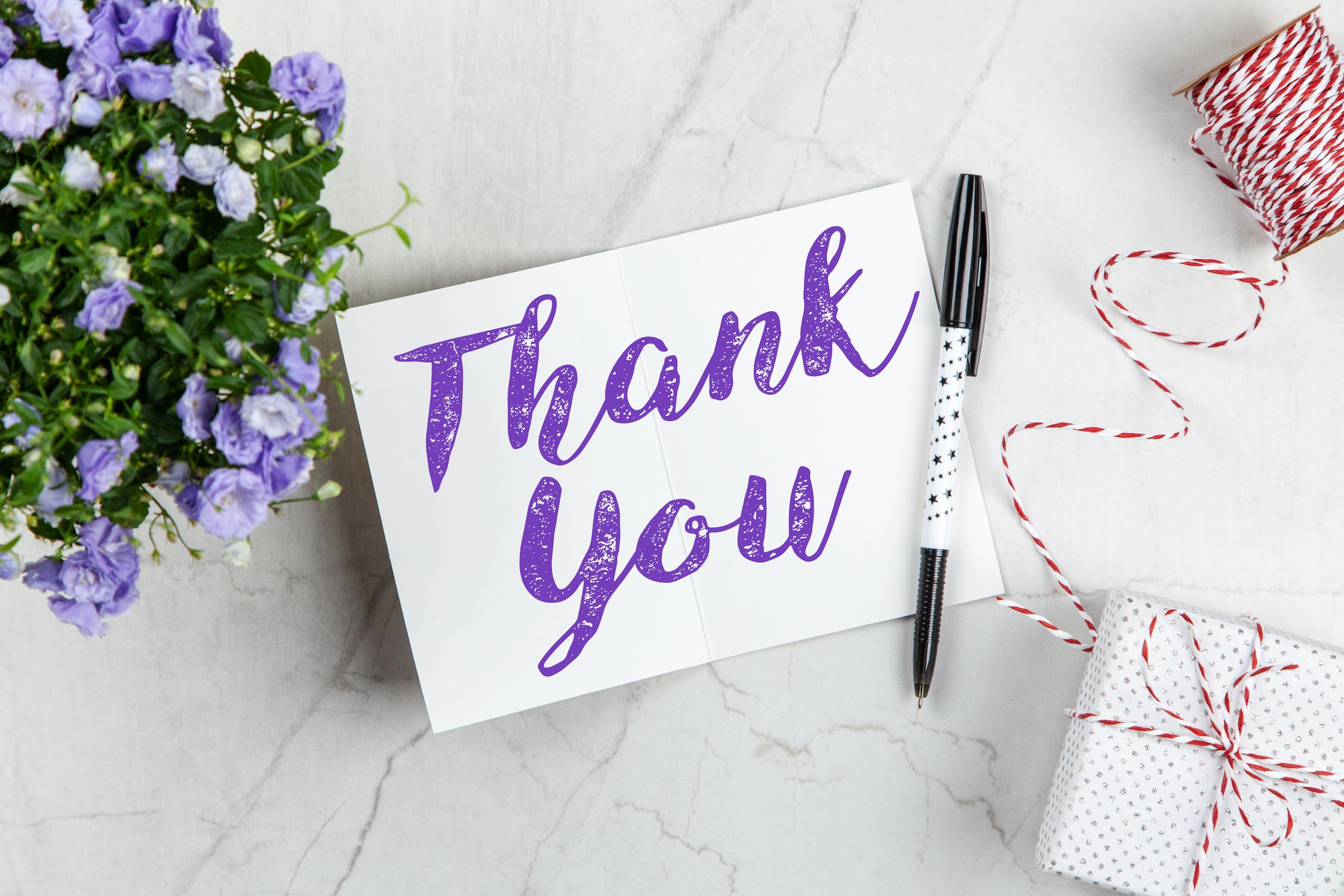 26